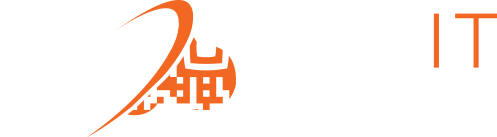 IoT Week Belgrade

How IoT is changing the way manufacturing and retail works
2
PICOM
French retail innovation cluster
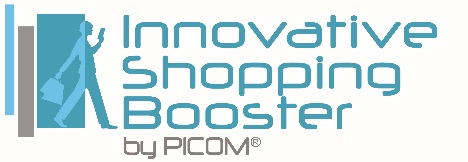 Innovative projects engineering
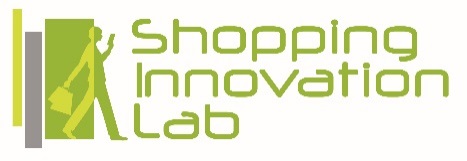 Resource center
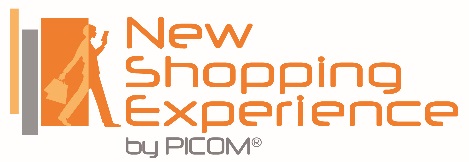 Connected commerce proofs of concept
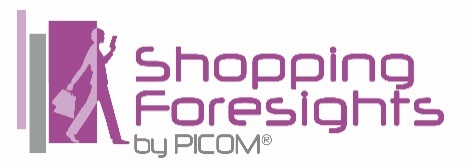 Trends in retail
[Speaker Notes: Describe the use case shortly and insert a picture if available (instead of stairs)]
3
In-store purchasing process
[Speaker Notes: Describe the use case shortly and insert a picture if available (instead of stairs)]
4
shelf label
In-store purchasing process
IoT opportunities
video
WiFi
LiFi
store platform
beacon
customer interaction
traffic
store activity analysis
presence
location
journey
interest
behaviour
[Speaker Notes: Describe the use case shortly and insert a picture if available (instead of stairs)]
5
In-store purchasing process
Power relations change
retailer management
store platform
new levers for sales
sensor
customer interaction
customer
store activity analysis
more negociation power
manufacturer
[Speaker Notes: Describe the use case shortly and insert a picture if available (instead of stairs)]
6
In-store purchasing process
Power relations change
manufacturer management
store platform
retailer disintermediation
sensor
customer interaction
customer
store activity analysis
inverted power balance
retailer
[Speaker Notes: Describe the use case shortly and insert a picture if available (instead of stairs)]
7
In the day-life
[Speaker Notes: Describe the use case shortly and insert a picture if available (instead of stairs)]
8
connected product
In the day-life
IoT opportunities
connected appliance
home automation
services platform
wearable
world of services
Value chain
downstream
expansion
customer context
usage
consumption
Manufacturer
Retailer
Service provider
Butler
Consumer
needs
[Speaker Notes: Describe the use case shortly and insert a picture if available (instead of stairs)]
9
In the day-life
New competition area – New competitors
New opportunities
New competitors
services platform
open to ecosystem
sensor
world of services
retailer
pure player
manufacturer
bank
insurance
telecom
C2C
[Speaker Notes: Describe the use case shortly and insert a picture if available (instead of stairs)]
10
In the day-life
Main challenge : who will be the trusted third-party (the butler) ?
trust + information = relation
services platform
customer relationship management
sensor
product & costumer information
butler
relation + ecosystem = business
ecosystem management
single service
partnership
overall offer
recurring BM :
subscription
pay as you …
reordering
[Speaker Notes: Describe the use case shortly and insert a picture if available (instead of stairs)]
11
In the day-life
Main challenge : who will be the trusted third-party (the butler) ?
Can they be the same ?
services platform
sensor
platform operator
butler
[Speaker Notes: Describe the use case shortly and insert a picture if available (instead of stairs)]
12
Thank you !
prblanc@citeonline.org
[Speaker Notes: Describe the use case shortly and insert a picture if available (instead of stairs)]
First european center dedicated to connected retail
Offering a comprehensive solution to quickly realize and evaluate innovation projects
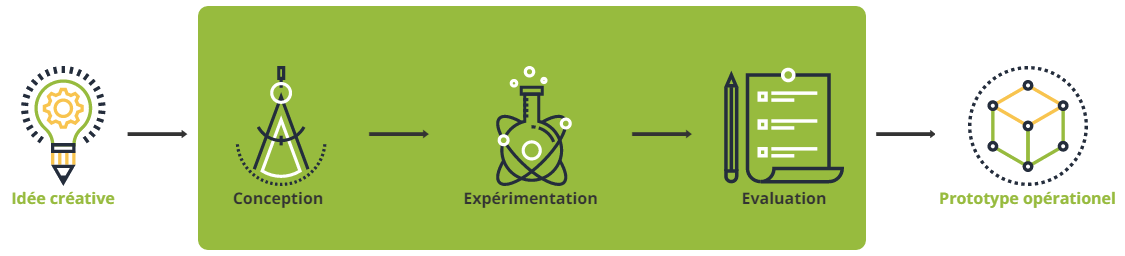 Experimentati
Experimentatio
Functional prototype
Evaluation
Conception
Creative idea
Experimentation
Store & Home labs : Quickly create and evaluate new customer journey; Take advantage of new technologies dedicated to connected commerce.
3D immersive environment : Design, Evaluate and value your retail project with VR.
Laboratory of use : Evaluate and Enhance your custumer experienceWith concrete and factual methods
CoDesign area : Take into accout customer behaviour during the innovation process